Hp(10) irradiations for personal dosimetry traceability
Duncan Butler

Workshop on Building Asia-Pacific Individual Monitoring Service (IMS) Capabilities toward Regional Sustainable Network.
At Pullman Bangkok King Power Hotel, Bangkok Thailand 18-20 March 2019
1
Quantity Hp(10)
Personal dose equivalent, Hp(d)

= Absorbed dose to soft tissue at depth of d mm at a specified point in the body

Note: 	For weakly penetrating radiation d = 0.07 mm is of 	interest (“skin dose”)
	For strongly penetrating radiation, d = 10 mm is of 	interest
2
In calibration laboratory…
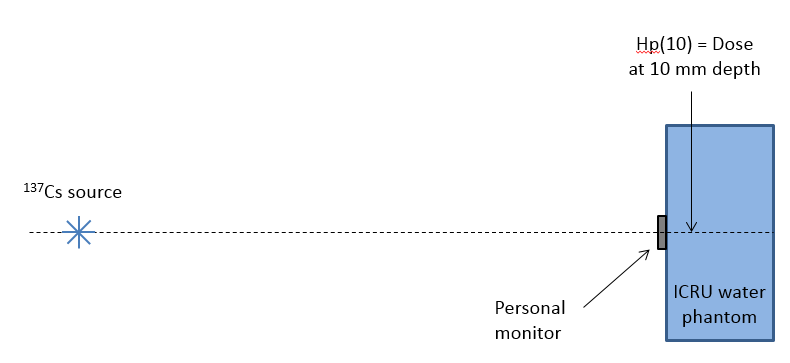 Radiation source
3
Comment
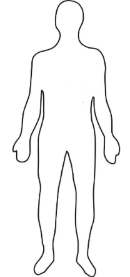 Regulations mostly refer to “Effective dose”
This quantity includes:
assumption: radiation incident from everywhere 
dose throughout the human body
organ risk factors
Very to hard to measure!
Personal dose equivalent, such as Hp(10), is an operational quantity – it can be 
measured

Used as a surrogate for effective dose
4
Irradiation to the 137Cs Beam
Direct teletherapy Cs beam (no attenuators added)
Distance 4 m
Beam diameter 40 cm
PMMA slab phantom 30 x 30 x 15 cm
2 mm PMMA added over the front of the monitors
Nominal Hp(10) rate of 35 µSv/s
Conversion from air kerma:
1.21 Sv/Gy at 0°
1.22 Sv/Gy at 20°
ISO 4037 Part 3 Table 33
Nominal relative uncertainty (k=2): 6%
Traceability: Farmer Chamber calibrated at Co-60 and X-rays against ARPANSA primary standards, and interpolated to Cs-137
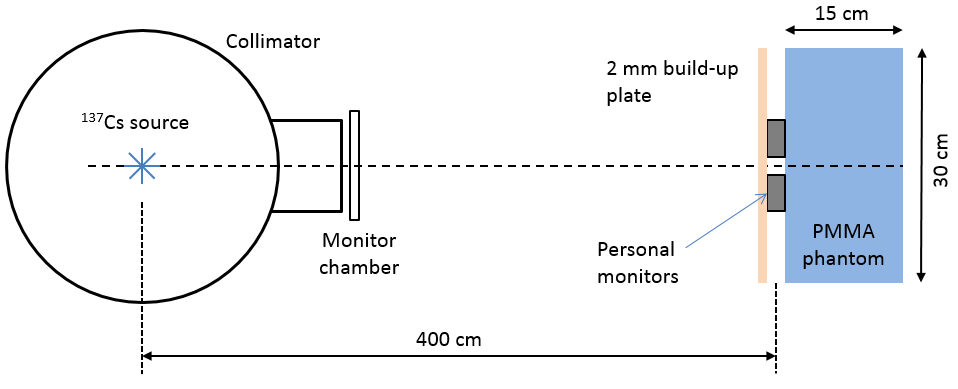 5
Irradiation to the X-ray Beam
Constant potential, tungsten target X-ray tube
Beam quality 70 kVp, 15 mA
Additional filtration: 4 mm Al, HVL = 3.19 mm Al (approx. 0.11 mm Cu)
Effective energy ~34 keV for Cu
Similar to PTB therapy beam, code TH 70
Distance 3 m
Beam diameter 45 cm
Water slab phantom 30 x 30 x 15 cm of water 
outer 32 x 32 x 16.3 cm including PMMA walls
No PMMA added over the front of the monitors
Conversion from air kerma:
1.47 Sv/Gy at 0°
1.44 Sv/Gy at 20°
ISO 4037 Part 3 Table 27
Nominal relative uncertainty (k=2): 6%
Traceability: Via large area transmission chamber calibrated directly against the primary standard of medium-energy X-ray air kerma
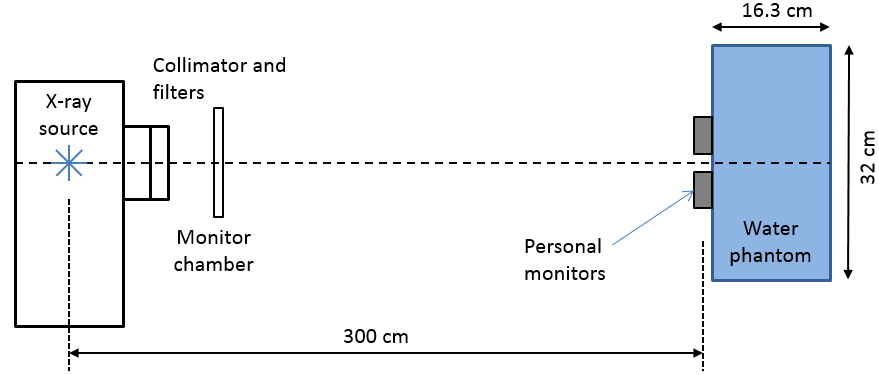 6
What does “traceability” mean?
Traceability = Documented chain of measurements
A primary standard of radiation dose
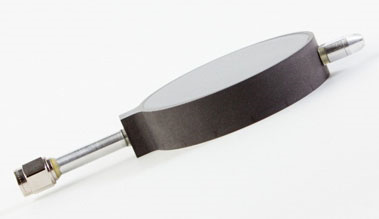 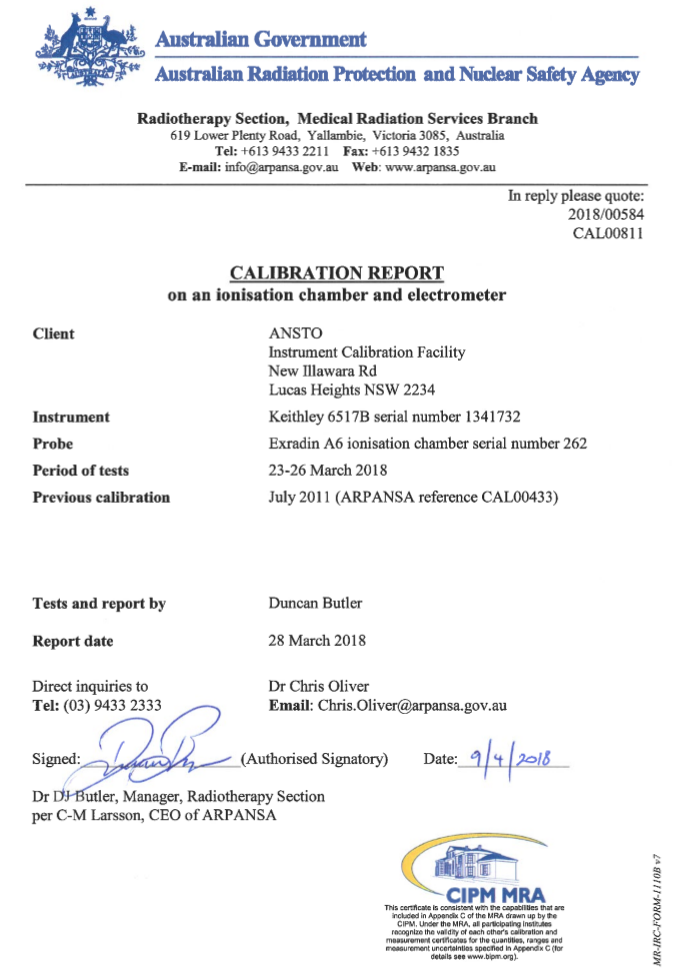 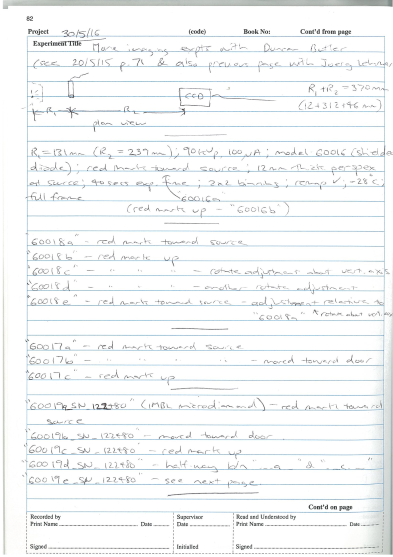 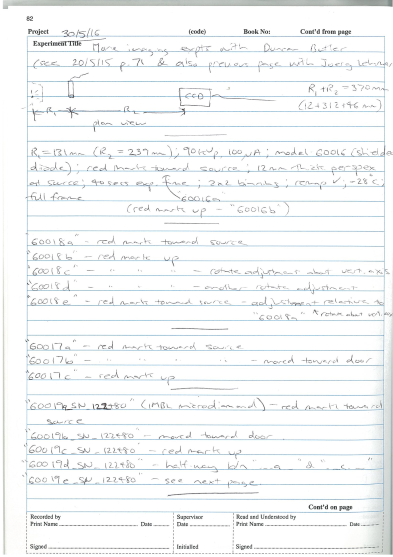 The radiation measurement you make
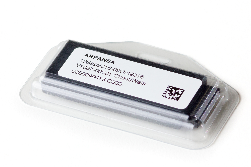 7
ISO 4037 – irradiation of personal monitors to Hp(10)
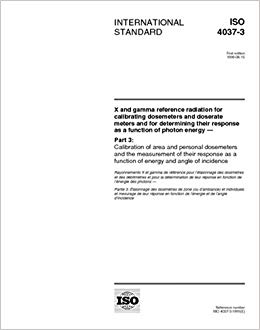 Issued in 1999
4 parts
Updated in 2019


Tells laboratories how to irradiate monitors
to Hp(10) etc
8
ISO 4037 (1998) – irradiation of personal monitors to Hp(10)
Determine air kerma K (free in air) at reference distance (say 3 m)
Put the monitor on the ICRU slab phantom

Adjust reference point of dosimeter to be at reference distance

Cover with PMMA (2 mm for 137Cs or 4 mm for 60Co)

Use ISO 4037 conversion coefficient to obtain Hp(10) from K
9
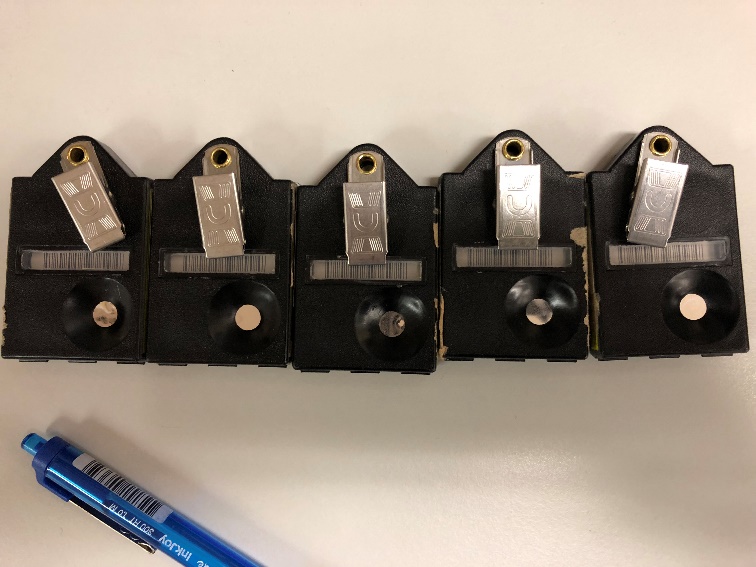 In the IAEA-ARPANSA comparison…
29 dosimetry services
2 beam qualities
2 angles
5 monitors per beam and angle

29 x 2 x 2 x 5 = 580 monitors to irradiate!

Have to irradiate in groups of 2 or 3
Exposure times ~ a few minutes each
Laboratory time taken = 3 days
10
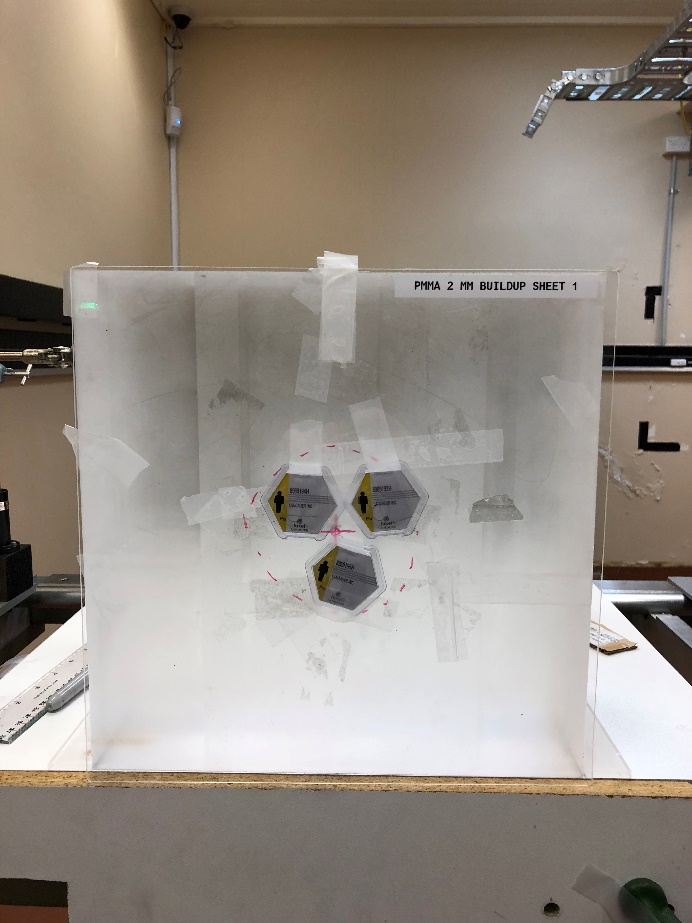 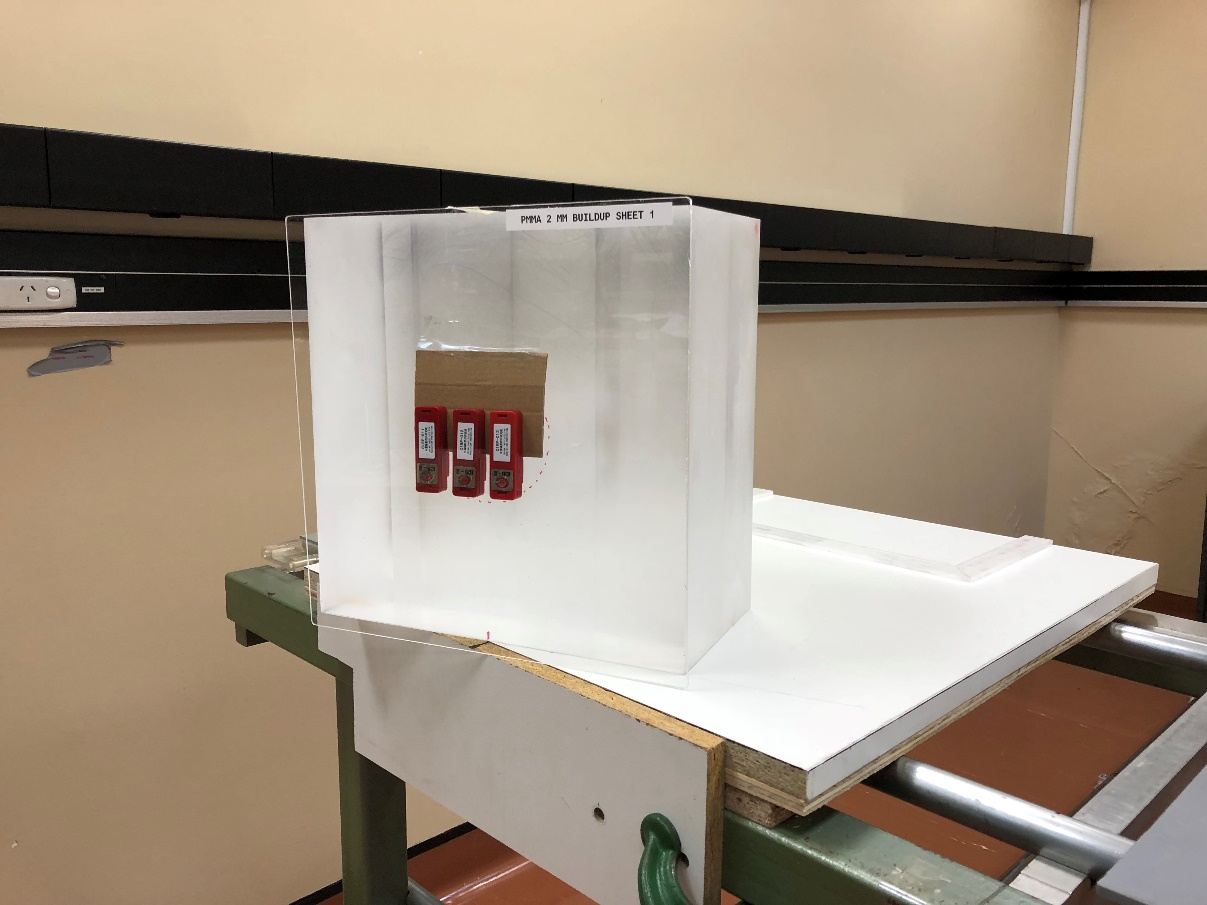 20°
0°
(Added uncertainty due to monitor proximity to each other)
11
Uncertainty budget for primary standard laboratory for single monitor irradiation
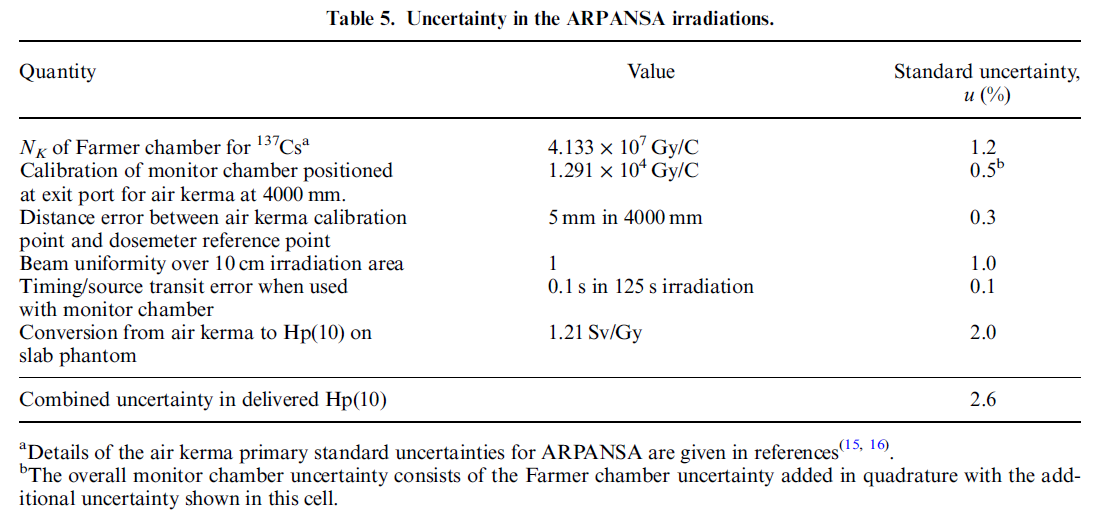 12
Uncertainty budget
Calibrate reader
Primary standard
Irradiated reference monitors
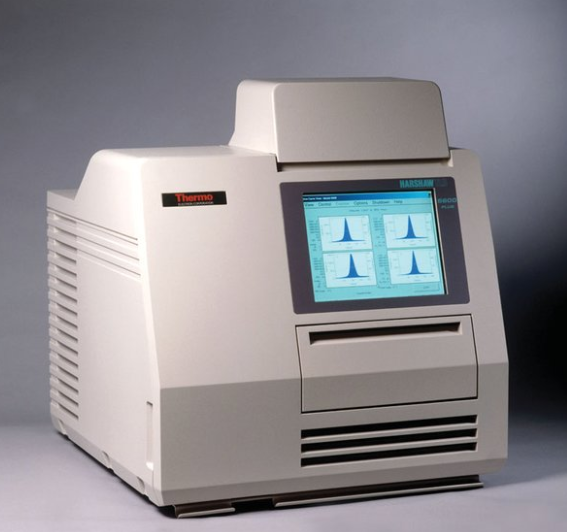 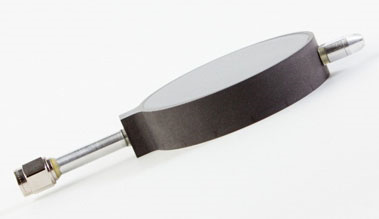 (What energy? What dose? How many?)
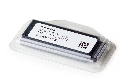 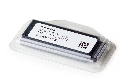 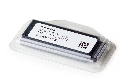 Wearer
(~3 months)
Read monitor, Dmon
Subtract background!
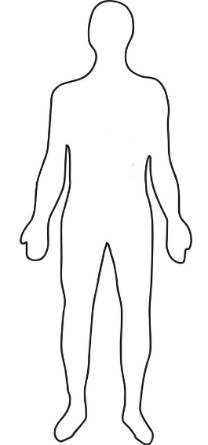 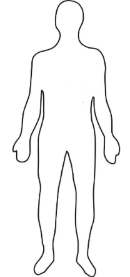 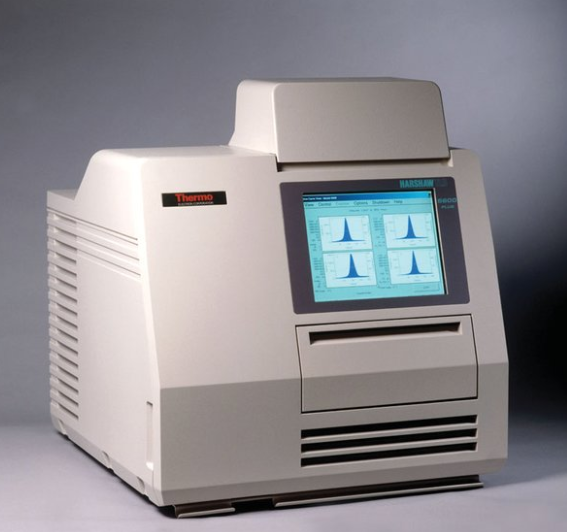 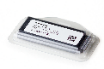 Occupational dose
to wearer, D
13
Source of uncertainty
Primary or secondary standard
Dose given to reference monitors
Uncertainty in calibration of reader
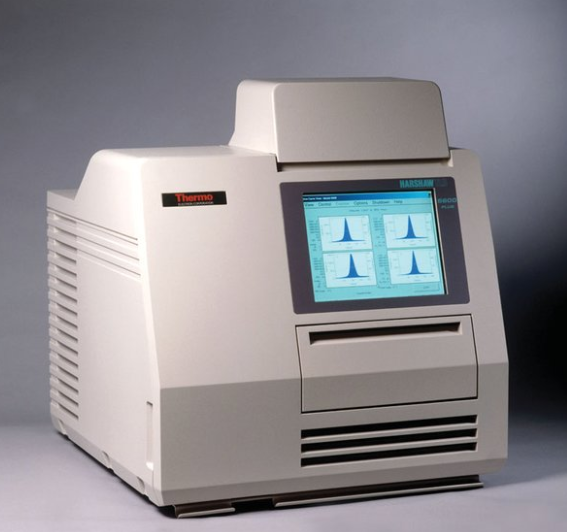 Variation in reading out the reference monitors
14
Source of uncertainty
Reader calibration
Energy response
Uncertainty in dose readout
Linearity
Fading
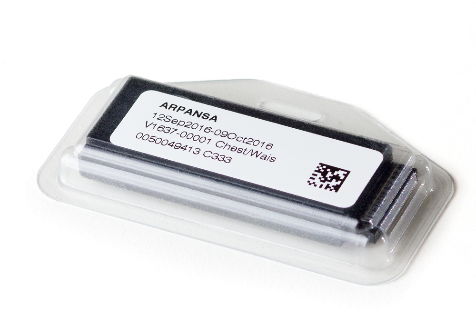 Statistical variation for one monitor
15
Source of uncertainty
Uncertainty in occupational dose
Dose readout
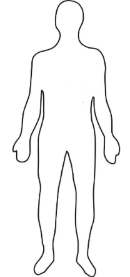 Background
Dmon - B
Over 3 months, can have a large variation!
16
Statistical uncertainty
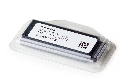 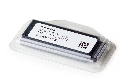 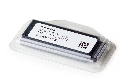 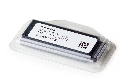 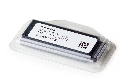 5 reference monitors
All irradiated to same dose (1 mSv) by standards laboratory
Readout gives 1.2 mSv, 1.4 mSv, 0.6 mSv, 1.1 mSv, 1.2 mSv
	Average = 1.1 mSv
	Standard deviation = 0.3 mSv
	Standard deviation of the mean = 0.3 / sqrt(5) = 0.13 mSv
17
Statistical uncertainty
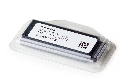 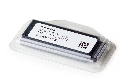 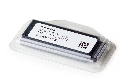 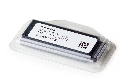 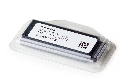 Standard deviation = 0.3 mSv
	Is the estimate of the uncertainty in one reading

Standard deviation of the mean = 0.3 / sqrt(5) = 0.13 mSv
	Is the estimate of the uncertainty in the average 
	of the 5 readings
18
THANK YOU
CONTACT ARPANSA
	Email: 	info@arpansa.gov.au
	Website:  	www.arpansa.gov.au
	Telephone: 	+61 3 9433 2211
		Freecall 1800 022 333
	General Fax:	+61 3 9432 1835
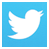 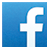 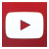 19